International Marketing Week17th edition31 March – 5 April 2019
Our University College
UC Leuven-Limburg
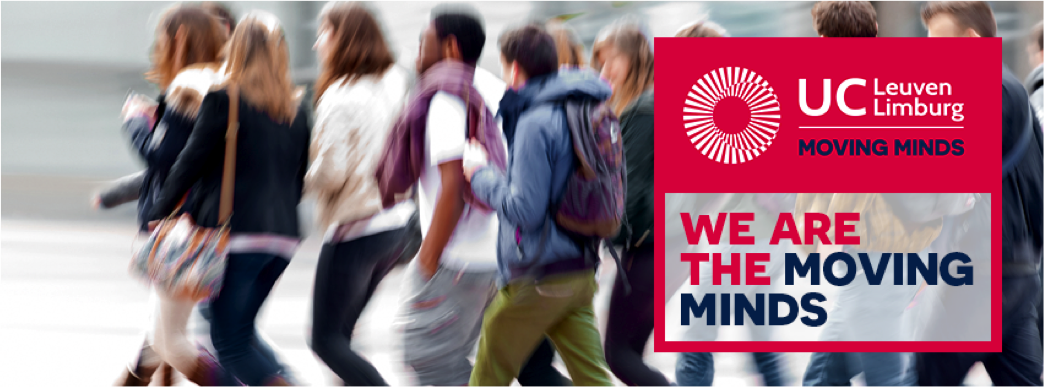 Moving Minds,
always in movement,
open in a complex world,
ready for strong-minded students
who want to move toward the future together.
UC Leuven-Limburg
Flanders’ second largest university college
30 higher-education, profession-oriented study programmes
15 000 students
10 campuses in the provinces of Flemish-Brabant and Limburg
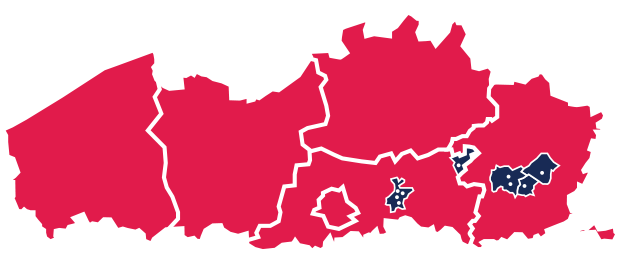 UC Leuven-Limburg
Professional bachelor programmes 
in 5 faculties:

Management 
Technology
Teacher Education
Health
Welfare
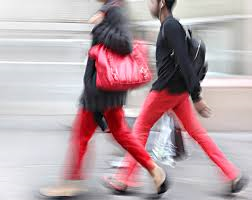 ManagementCampus Proximus - Leuven
Bachelor of Business Management
Accountancy and Taxation
Finance and Insurance
Marketing
Law
Small Business Management

Bachelor of Office Management
ManagementCampus Proximus - Leuven
Post-initial Bachelor: Bachelor of Advanced Business Management

Track International Business Management (in English)
Track Management & Entrepreneurship
Track Culture Management
Track Human Resources Management
Track International Law
Track Digital Marketing & Communication
Track Sport Management
Track Supply Chain Management
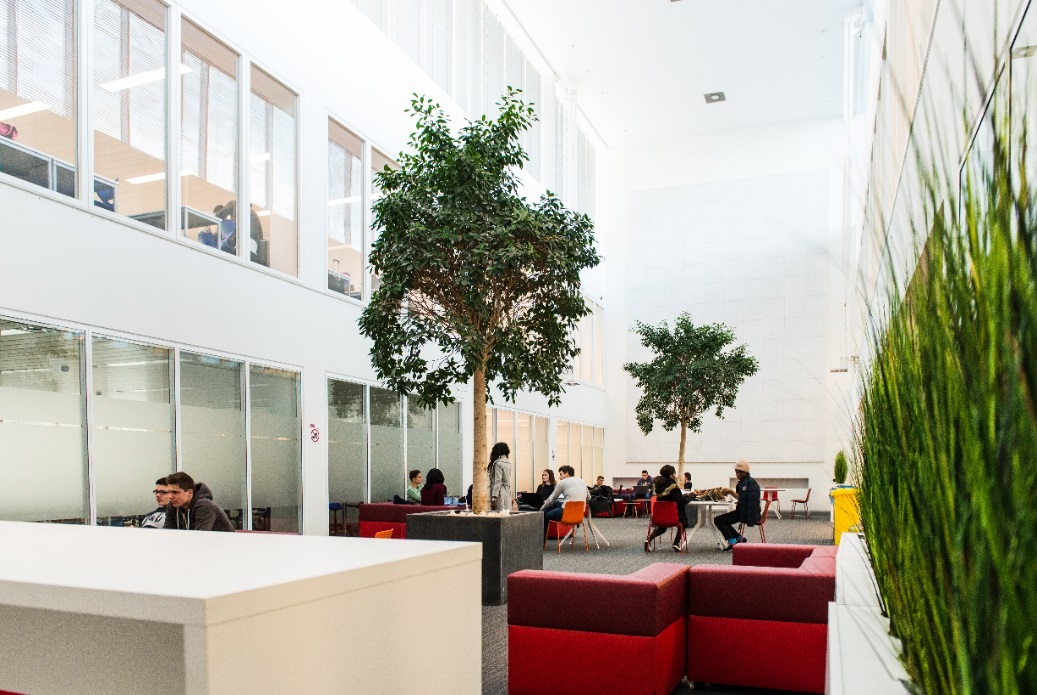 ManagementCampus Proximus - Leuven
International environment – Programmes in English

Exchange students
Bachelor in Business Management - Marketing across Europe (BME)
Bachelor Business Management Marketing (BBM)
Post-initial Bachelor International Business Management
ManagementCampus Proximus - Leuven
Exchange students

Fall semester: wide range of marketing-oriented courses
Spring semester: wide range of courses on marketing, communication, finance and law topics

www.ucll.be/international/exchange-programmes
We are in Leuven, the student city
Leuven…
… the student city of Flanders

with a vibrant student life
because of the 50 000 students
together with 100 000 inhabitants
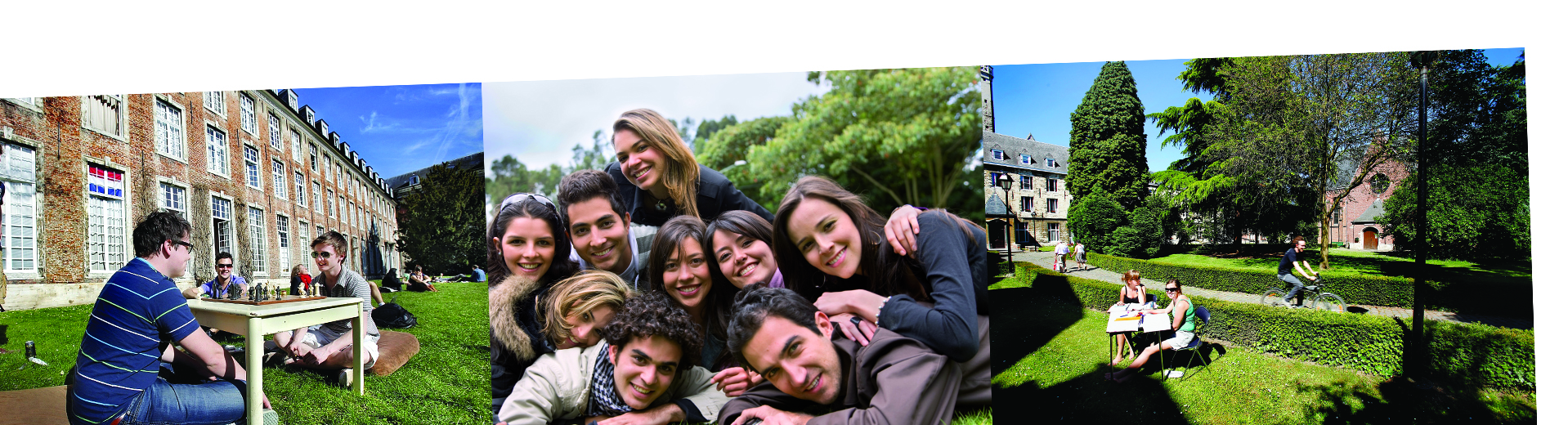 Leuven…
… a historical city center

with its Old Market Square
the longest bar in the world
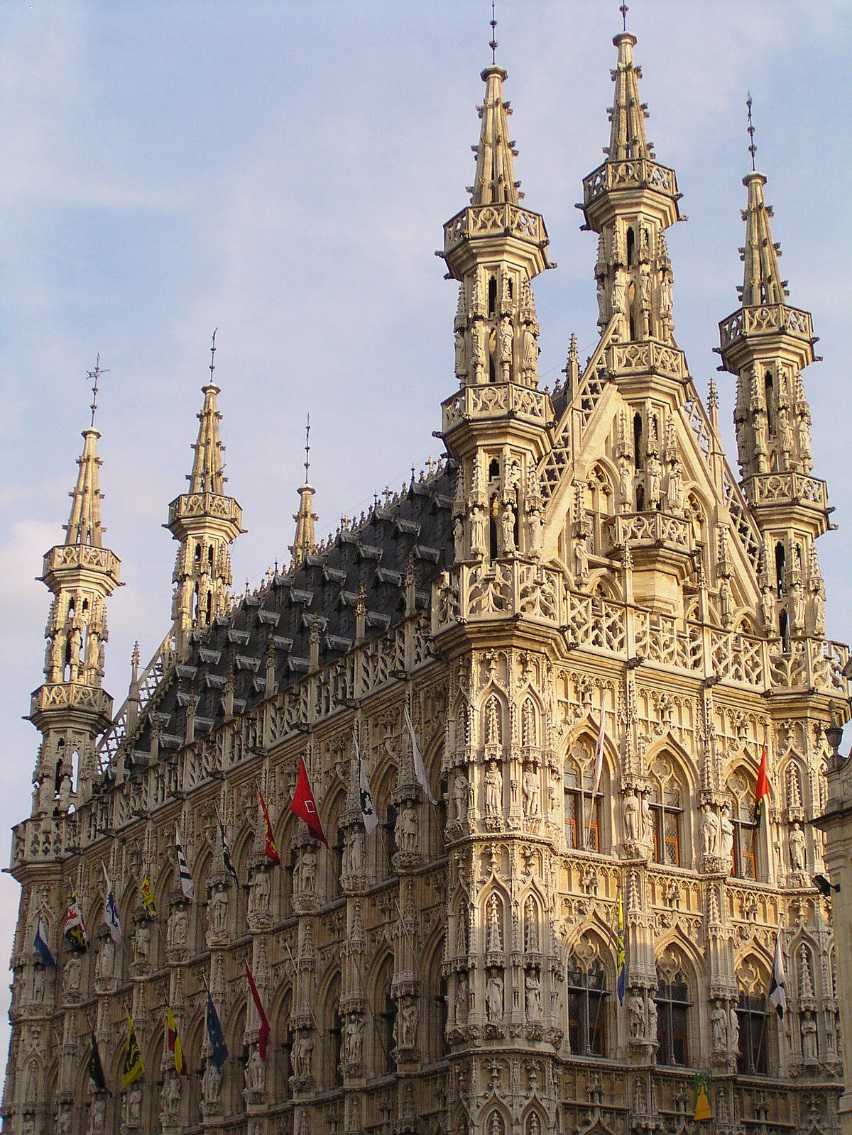 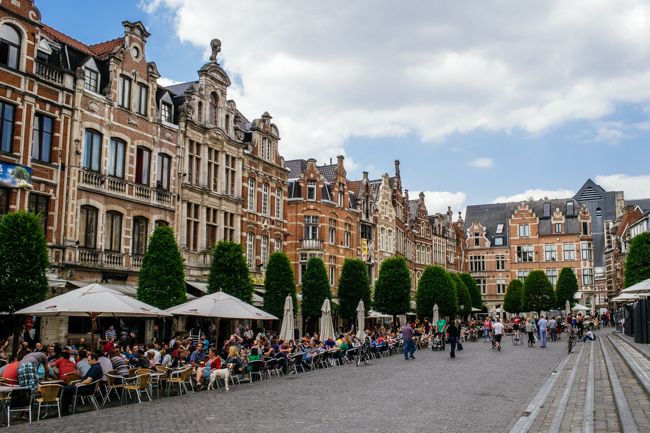 Leuven…
… a entrepreneurial city

hosting the headquarters of ABInBev
where you can taste a Stella
and enjoy your Leffe
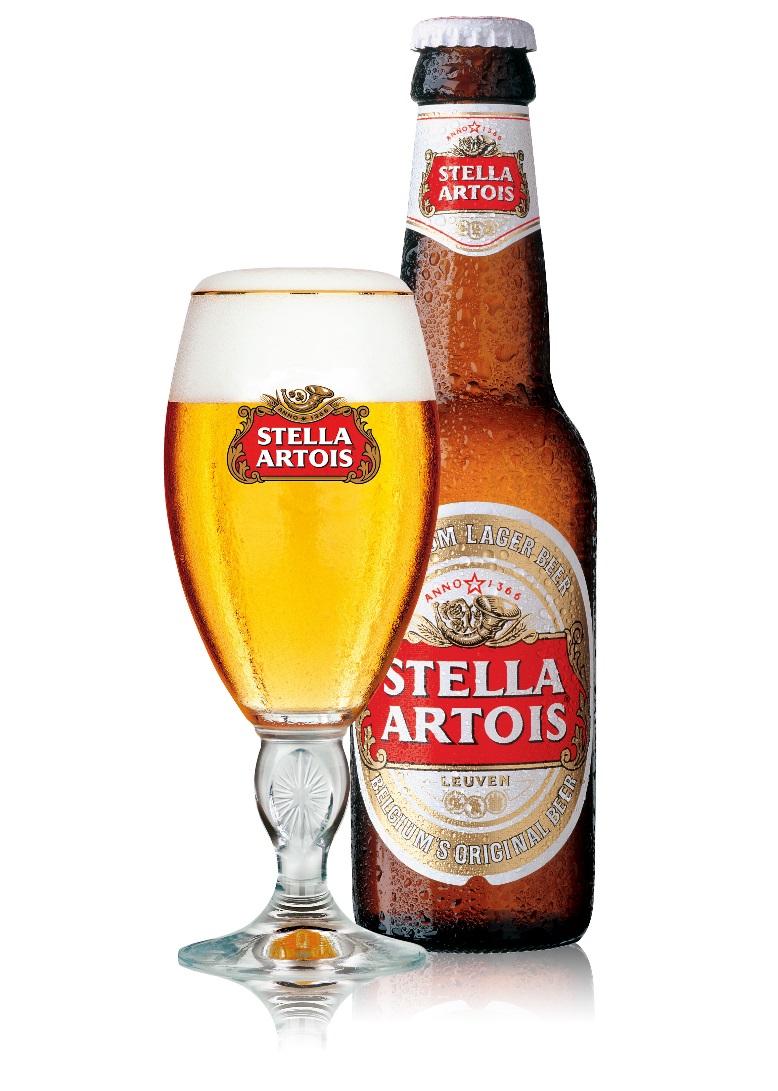 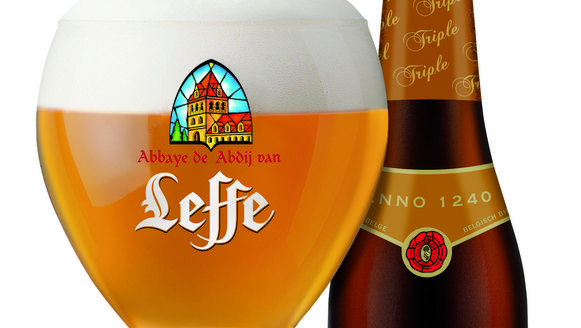 Our International Marketing Week
From Logo 2 BrandingA challenge for creative European marketers
Leuven – Belgium
31 March – 5 April 2019
From Logo 2 BrandingA challenge for creative European marketers
The winner of 2017 in the press

Bubbles from Belgian apples

Seprosa® is a new, sparkling wine from Haspengouw. Different to a traditional sparkling wine, it is made of apples and pears. 
Seprosa® is made according to the well-known méthode traditionelle , with a second fermentation in the bottle.

…

The name Seprosa® was developed during the International Marketing Week at UCLL in Leuven, participated by 150 students from different countries. It was chosen by an international jury out of 32 proposals. Seprosa®, or 3 times prosit, is the abreviation of the Arabic ‘seha’, the Dutch ‘proost’ and the French ‘santé’.

Not only the name but also the label, logo and baseline were developed by the students.
From Logo 2 BrandingA challenge for creative European marketers
Modules 

Market research

Marketing communication strategy

Consumer behavior

Copywriting

Graphic design

Sales techniques
From Logo 2 BrandingA challenge for creative European marketers
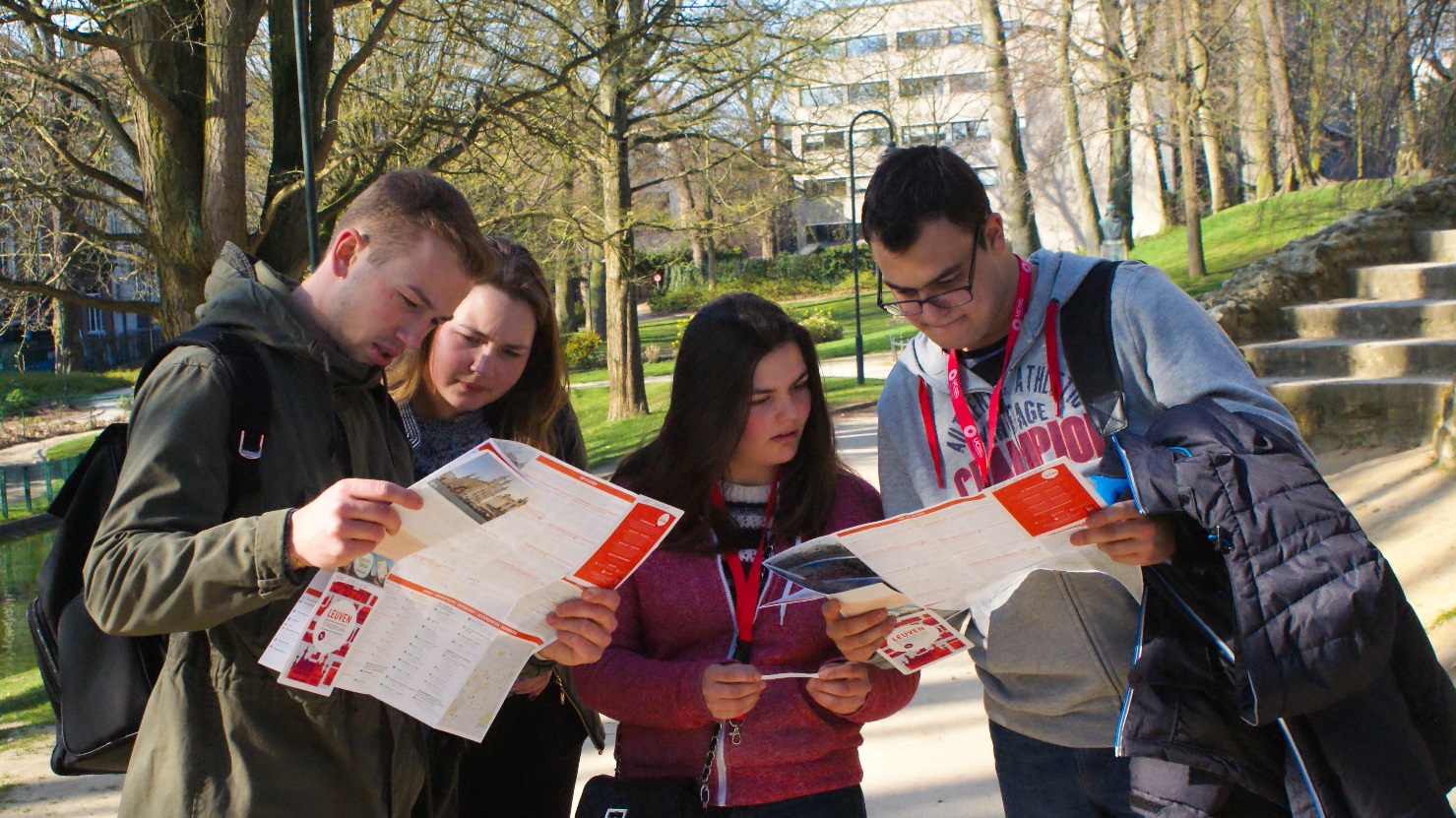 If you would like to get a taste of last year's edition, have a look here
From Logo 2 BrandingA challenge for creative European marketers
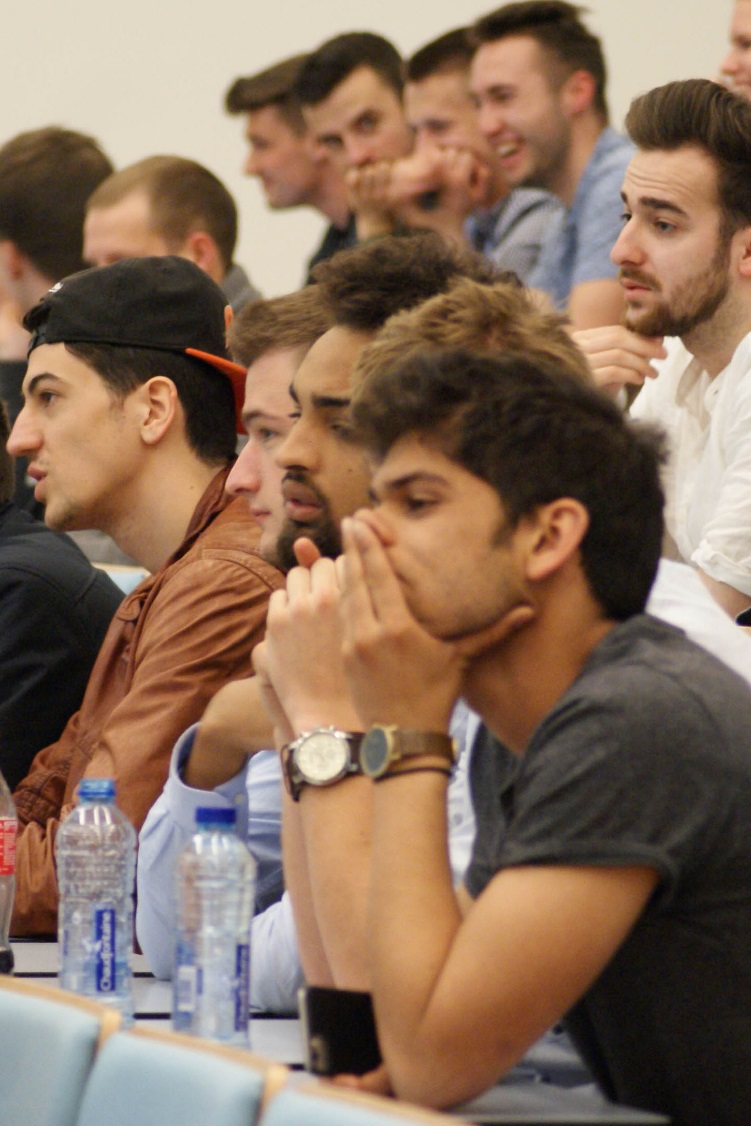 The programme, all practical information and the registration procedure can be found on our website.
From Logo 2 BrandingA challenge for creative European marketers
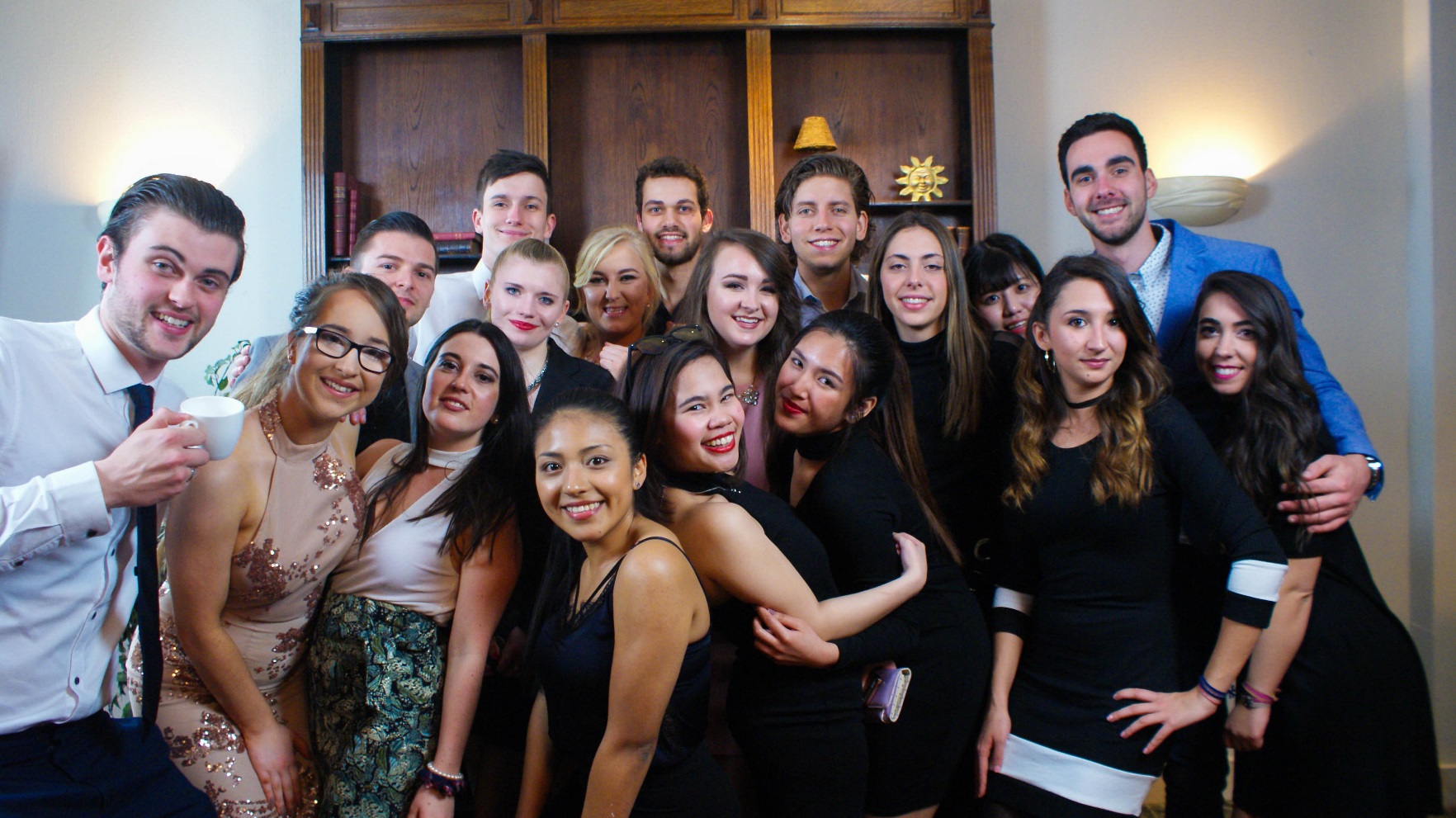 mario.dewolf@ucll.be
hilde.evers@ucll.be
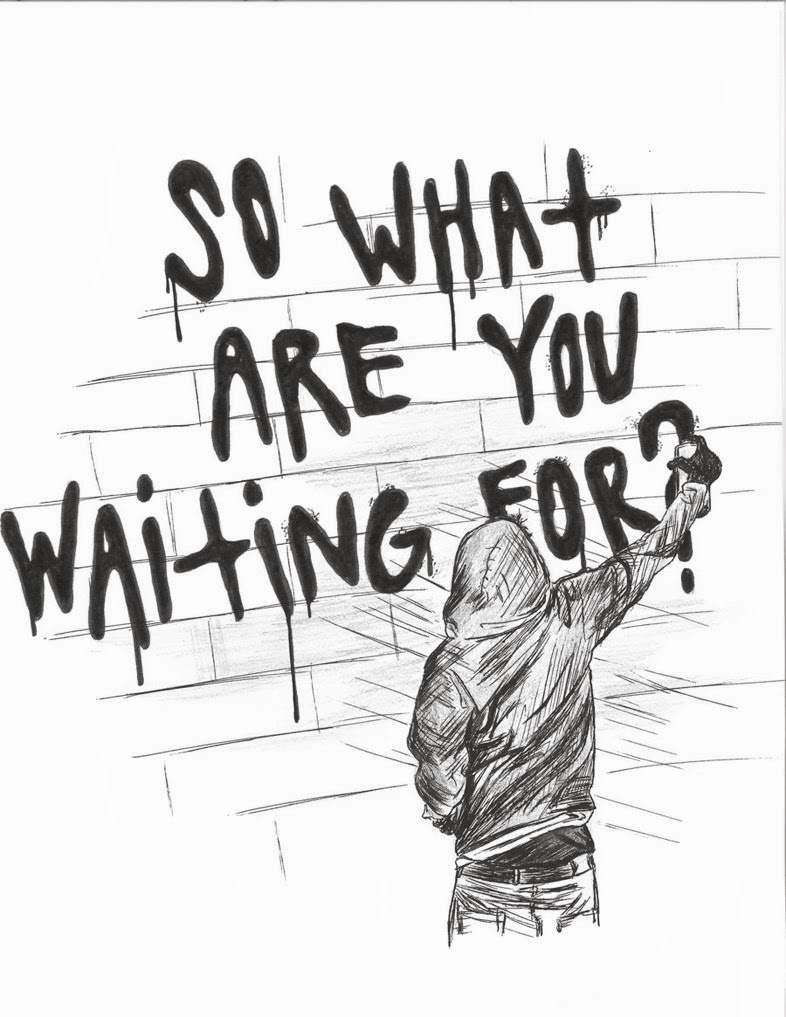